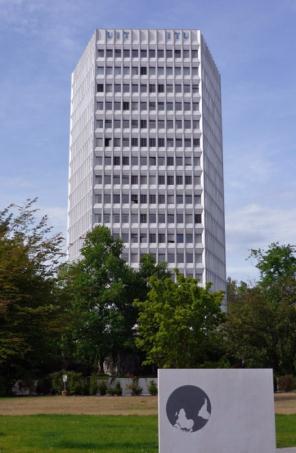 CRM Implementation Council BriefingJune 18, 2013Joannes Vlachos – Head ERP Division
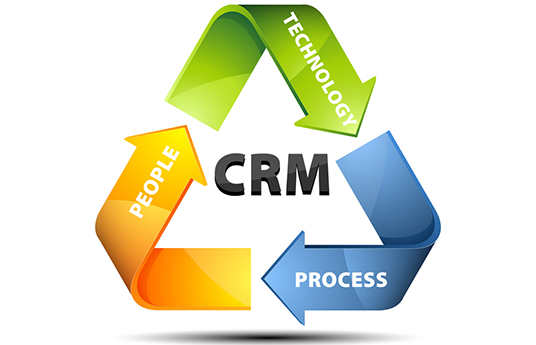 CRM Project – Council  Briefing
Agenda
© ITU 2013 / Page 2
CRM Project – Council Briefing
What is CRM?
“Customer” Relationship Management (CRM)  
IT Platform (software)
Contains tools and best practices on how to manage the relationship with its Members and Partners
Replaces and/or  integrates with existing IT systems such as GD/TIES,  Registration, HR, etc.


…To serve you better…..
© ITU 2013 / Page 3
CRM Project – Council Briefing
Background
Many, fragmented (CRM) enhancement requests 
Execution of Action 8 documented in the IT / IM strategy document of 2009; Section 3.3.5. Collaboration and Client Focus

…Establishment of a single corporate Customer Relationship Management (CRM) tool to empower Member States, Sector Members, Associates, and the Union through the availability of online interaction and electronic collaboration facilities.
…The goal will be to provide a single, integrated CRM solution for the automated management of clients, events, electronic subscription services, information reuse, automatic notification, etc.
© ITU 2013 / Page 4
CRM Project – Council Briefing
Project Scope
We will implement:
Event Management
Registration
Room Management
Plan and execute events such as Conferences, Study Group Meetings
e-Commerce
Sales and Marketing
Contact & Account Management
© ITU 2013 / Page 5
CRM Project – Council Briefing
Objectives
Rationalize and modernize current  (ITU) Systems landscape
Harmonize business processes such as meeting registration and customer interaction
Improve efficiency  & effectiveness in ITU operations and resources
Enable ITU to provide innovative services towards Members, Sector Members, Associates, Academia, and other partners
Improve the quality of “customer” service & satisfaction
© ITU 2013 / Page 6
CRM Project – Council Briefing
Approach
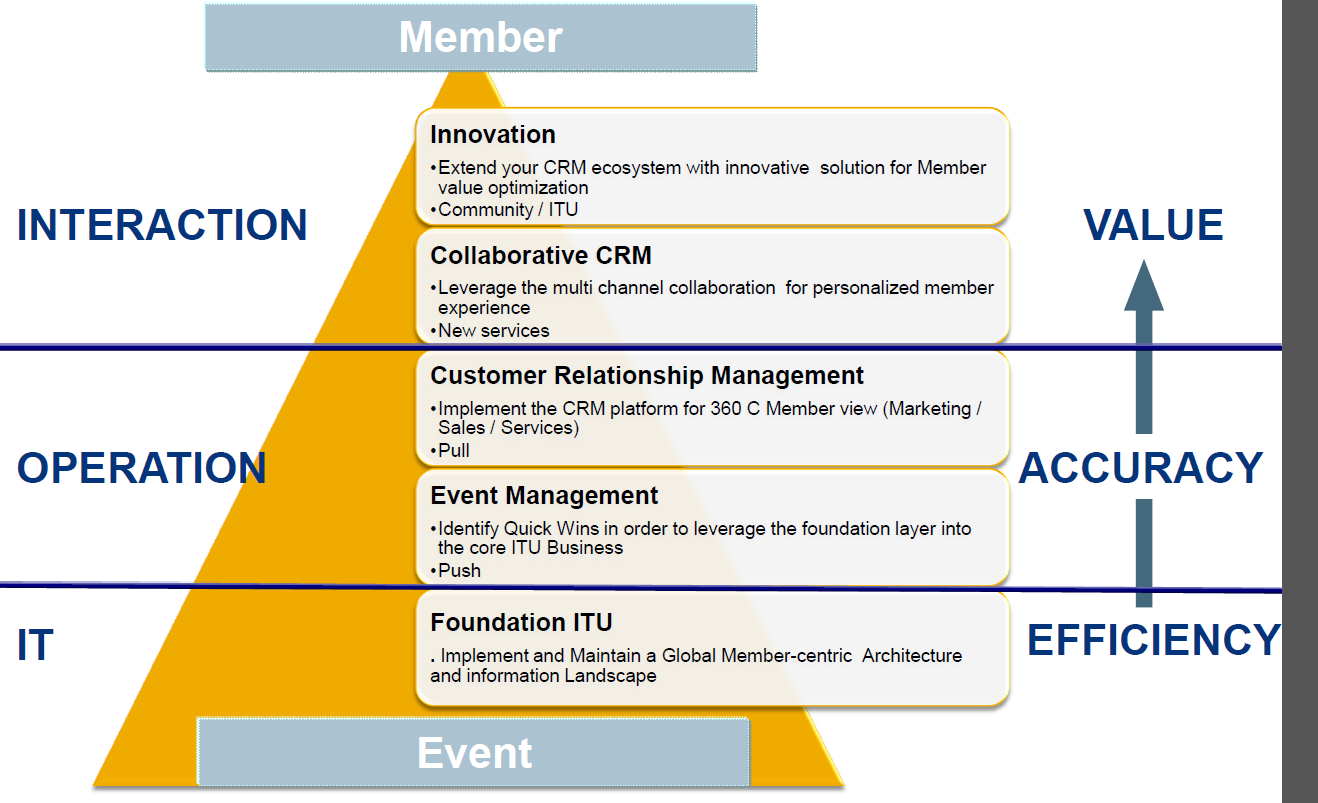 © ITU 2013 / Page 7
CRM Project – Council Briefing
Timeline
CRM Work 
Package:
Next Steps
K.O. 
26 Feb.
G.L.
21 Dec.
14 Nov.
12 July
15 May
Legacy Systems 
Impacted:
Migration/
Integration
Final 
Prep
CRM RDS
CRM Fit/Gap 
& BBP
Realization
8
8
8
CRM Project – Council Briefing
How will it affect you?
Global Directory / TIES will be replaced
Registration
Communication / interaction
Room Management
Document Management System (DMS) will remain
Access Control & Badging will remain (for now)
Next step: Mobility
© ITU 2013 / Page 9
CRM Project – Council Briefing
Want to get involved?





Contact membership@itu.int
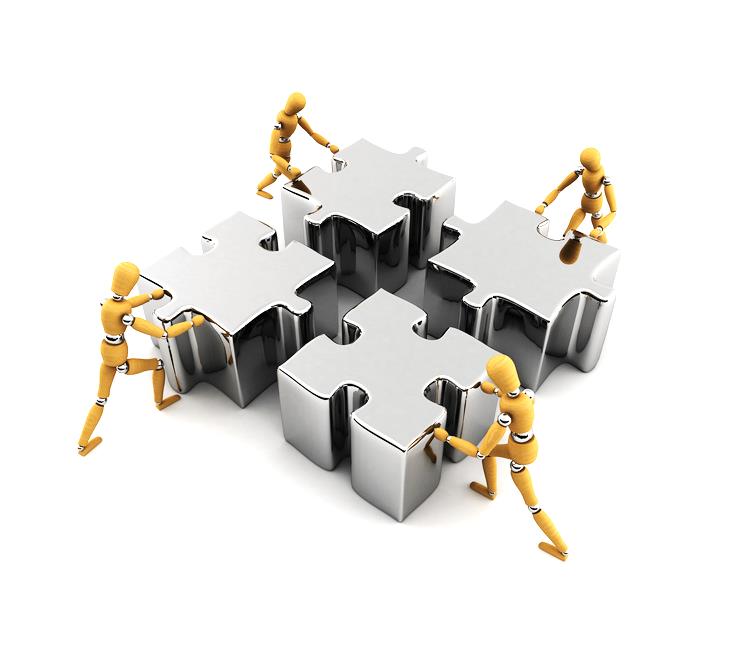 © ITU 2013/ Page 10
CRM Project –  Council Briefing
Questions
Thank You!Q & A
© ITU 2013 / Page 11